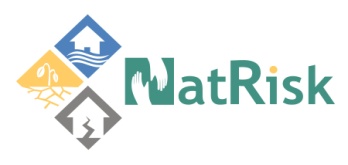 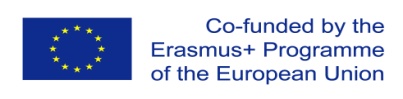 Development of master curricula for natural disasters risk management in Western Balkan countries
UNIVERZITET U PRIŠTINI 
KOSOVSKA MITROVICA
Dr Jelena Đokić
Fakultet tehničkih nauka
Logo of your organization
Field Monitoring 26.06.2018
Project number:  573806-EPP-1-2016-1-RS-EPPKA2-CBHE-JP
 
"This project has been funded with support from the European Commission. This publication reflects the views only of the author, and the Commission cannot be held responsible for any use which may be made of the information contained therein"
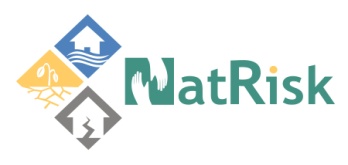 Development of master curricula for natural disasters risk management in Western Balkan countries
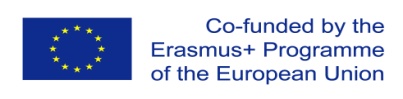 2. Curriculum Development
Development of aims, specific competencies and learning outcomes of master curricula in WB HEIs;
Development of courses content and sylabi;
Training of teaching staff for innovative teaching methods;
Harmonization of teaching environment with EU best practices and purchasing of laboratory equipment and literature
2
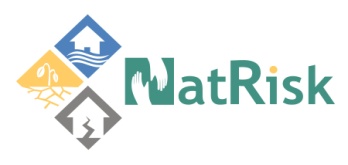 Development of master curricula for natural disasters risk management in Western Balkan countries
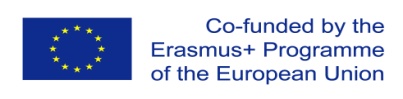 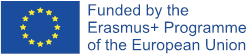 Analysis of EU master curricula
Overview of master´s degree programmes related to NDRM
ANZAHL!!!
3
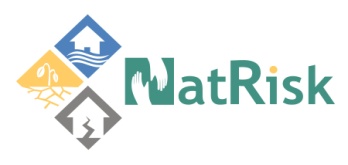 Development of master curricula for natural disasters risk management in Western Balkan countries
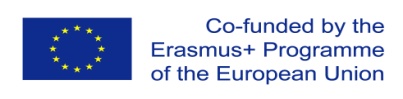 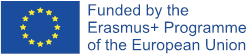 Catalogue of competencies
Requirements on employees:
Skills for an integral management of natural hazards
b)    Technical know-how for necessary construction measures
c)     Fundamental knowledge about valid natural hazard legislation
d)    Soft skills like communication, presentation and project management
4
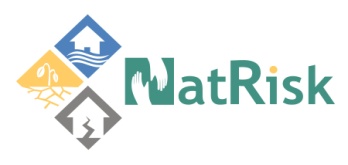 Development of master curricula for natural disasters risk management in Western Balkan countries
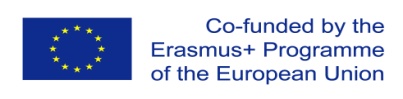 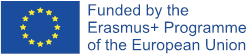 Catalogue of competencies
a) Skills for an integral management of natural hazards

a.1) Capabilities for managing         multidisciplinary holistic approaches
a.2) Competences for developing and executing         strategic perspectives within relevant policy and        operational frameworks
a.3) Skills for planning and managing         emergency and crisis situations
a.4) Competences for developing and evaluating         alternatives for decision-making
5
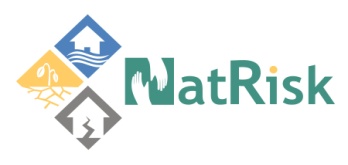 Development of master curricula for natural disasters risk management in Western Balkan countries
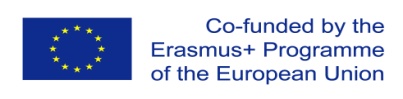 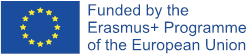 Catalogue of competencies
b) Technical know-how for necessary construction measures

b.1) Holistic knowledge about typical natural hazards        (Types, development, recurrence intervals, causes, etc.)  
b.2) Technical understanding of constructions        (Planning, designing, construction, etc.)
b.3) Skills for consideration the effects of implemented measures        (short-term & long-term, up- & downstream) 
b.4) Competences to find sustainable and         environmental-friendly solutions
6
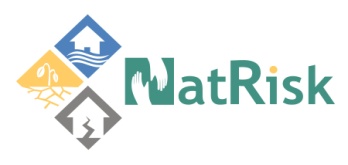 Development of master curricula for natural disasters risk management in Western Balkan countries
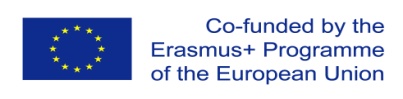 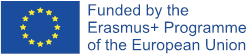 Catalogue of competencies
c) Fundamental knowledge about valid natural hazard legislation

c.1) Fundamental knowledge about national legal situationc.2) Awareness about higher-level permissions        (EU Floods Directive, EU Water Framework Directive, etc.)
c.3) Knowledge about responsible institutes and authorities
7
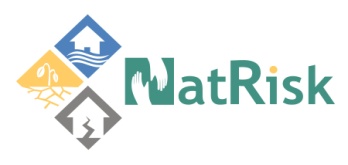 Development of master curricula for natural disasters risk management in Western Balkan countries
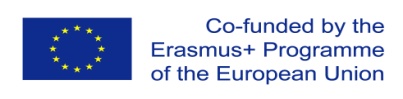 Master Academic Studies – NATURAL DISASTER RISK MANAGEMENT 
Title: Master engineer for protection from catastrophic events and fire
8
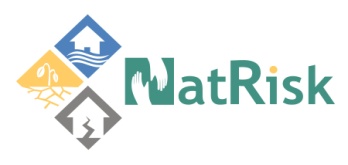 Development of master curricula for natural disasters risk management in Western Balkan countries
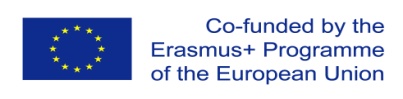 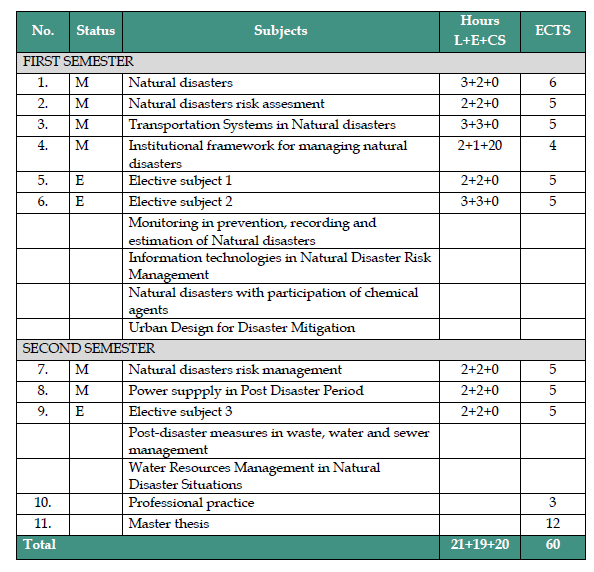 9
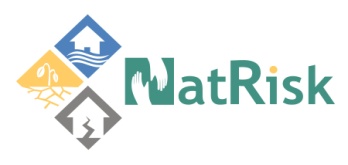 Development of master curricula for natural disasters risk management in Western Balkan countries
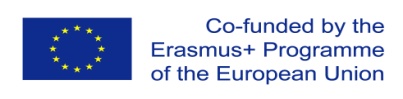 Impact
Masters in the field of Natural Disaster Risk Management- in line with basic needs of the society.
Competencies and qualifications which are socially justified and useful;
Experts in the managing natural disasters, by interdisciplinary and multi disciplinary approach to the problem of natural disasters, technical solutions and social responses to the disaster situations.
10
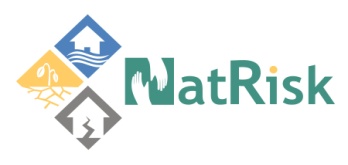 Development of master curricula for natural disasters risk management in Western Balkan countries
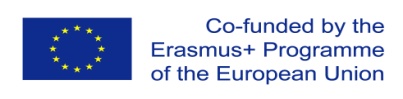 Soft skills                                                 Soft skills                                                  Soft skills                               Soft skills                                              Soft skills                                                     Soft skills
“Lawyer”
Complex interconnections between nature, technology and society will be part of the planning process in prevention, managing and mitigation of the natural disasters.
“Manager“
“Technician”
“Lawyer”
11
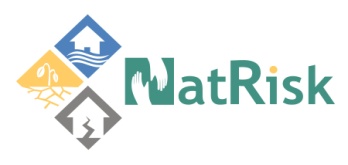 Development of master curricula for natural disasters risk management in Western Balkan countries
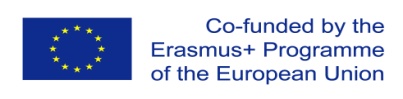 Relevance of the activities to the project objectives
WP1 - Analysis of natural disasters needed to be managed in Western Balkan region
WP2 - Development of master curricula
WP3 - Development of trainings for citizens and public sector
WP4 - Implementation of developed master curricula and trainings
WP5 - Quality assurance and monitoring
WP6 - Dissemination 
WP7- Exploitation
WP8 - Project management
12